Vehicle Mechatronics: Control
Lecture 2: Longitudinal and Lateral Control
Slides: Jari Vepsäläinen
Topics
Control systems basics
Longitudinal control
PID
Feedforward PID
Lateral control
Follow-the-carrot
Pure pursuit
Car cabin thermostat
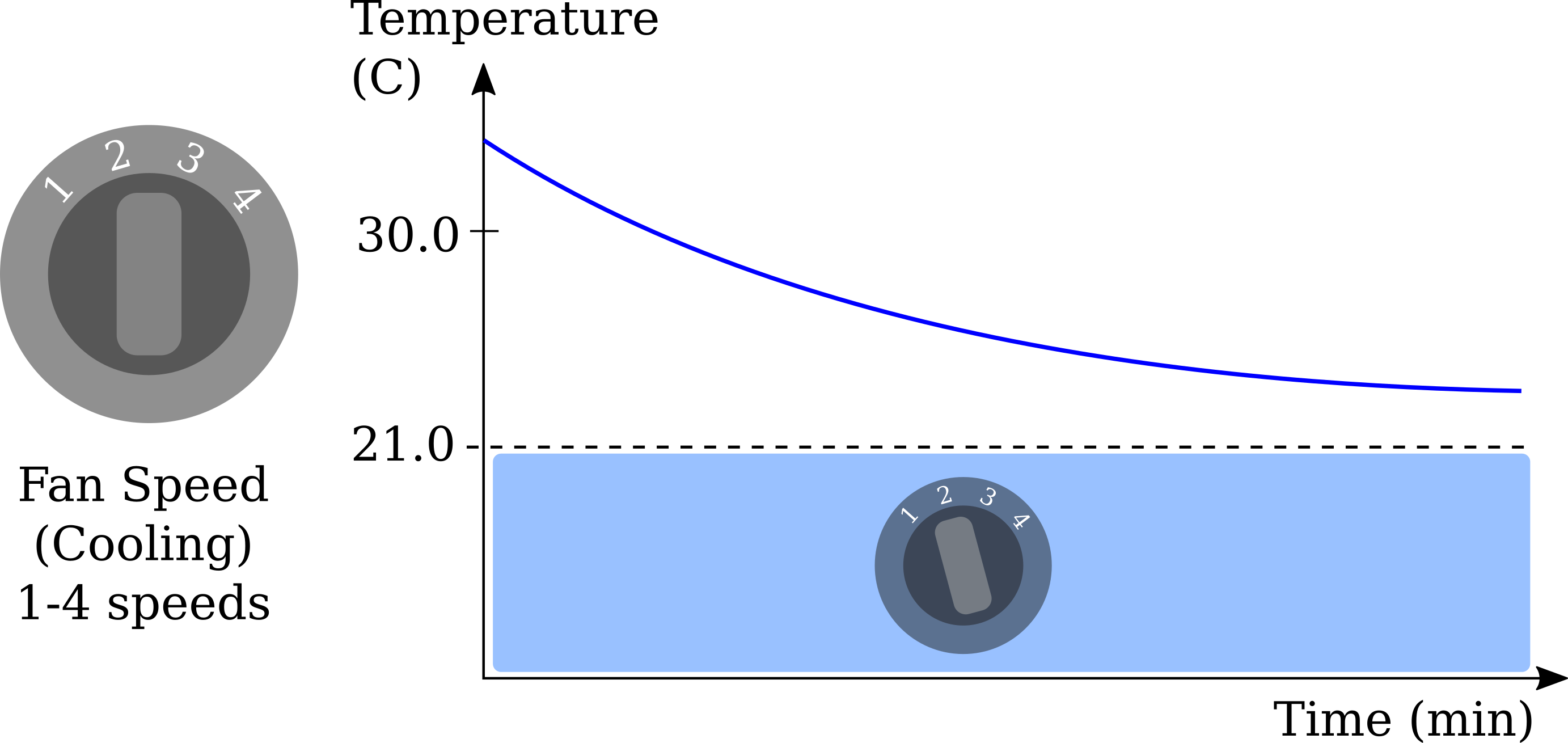 Error
Actual
Reference
Car cabin thermostat
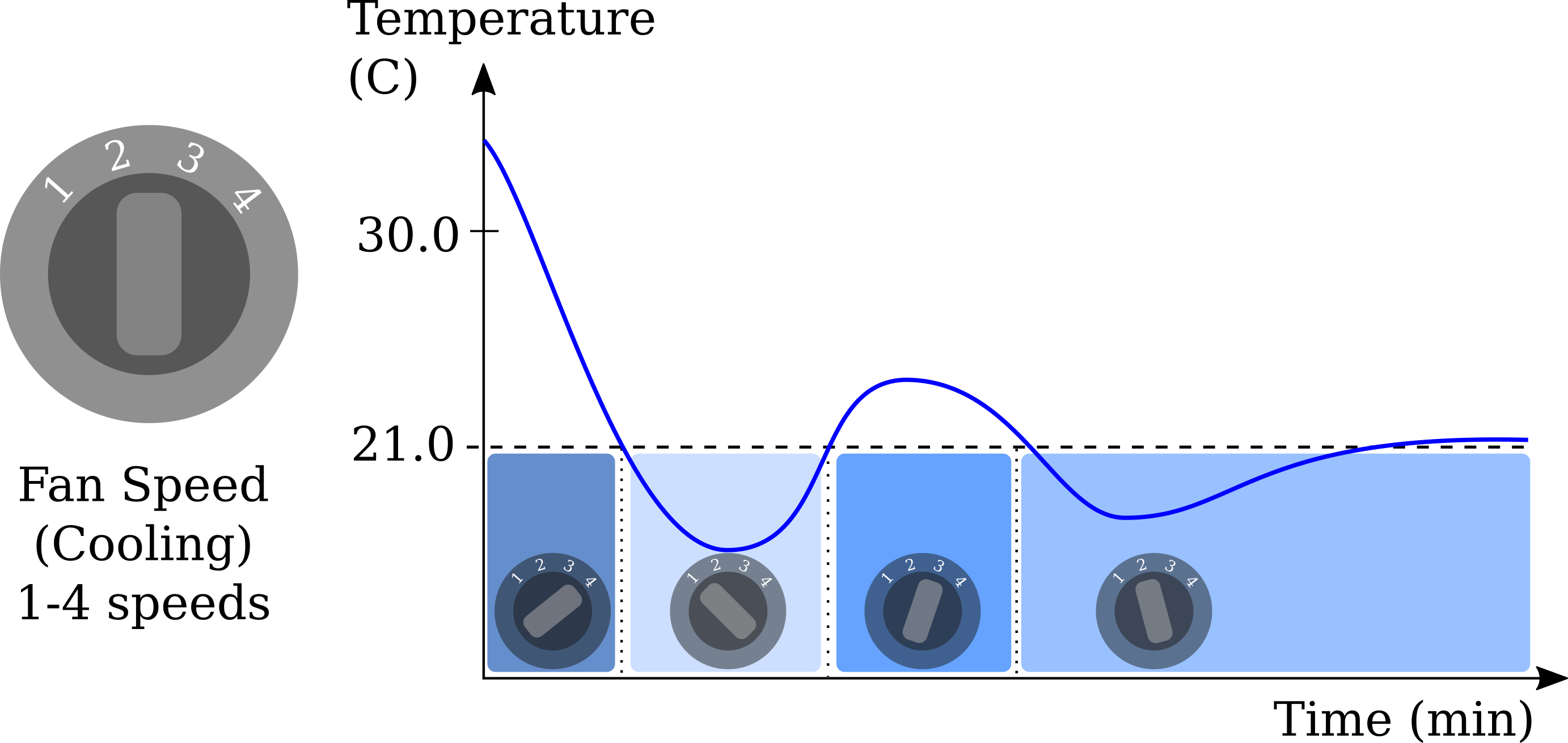 Control system - thermostat
PLANT
INPUT
OUTPUT
FAN SPEED
TEMPERATURE
CABIN
Terminology
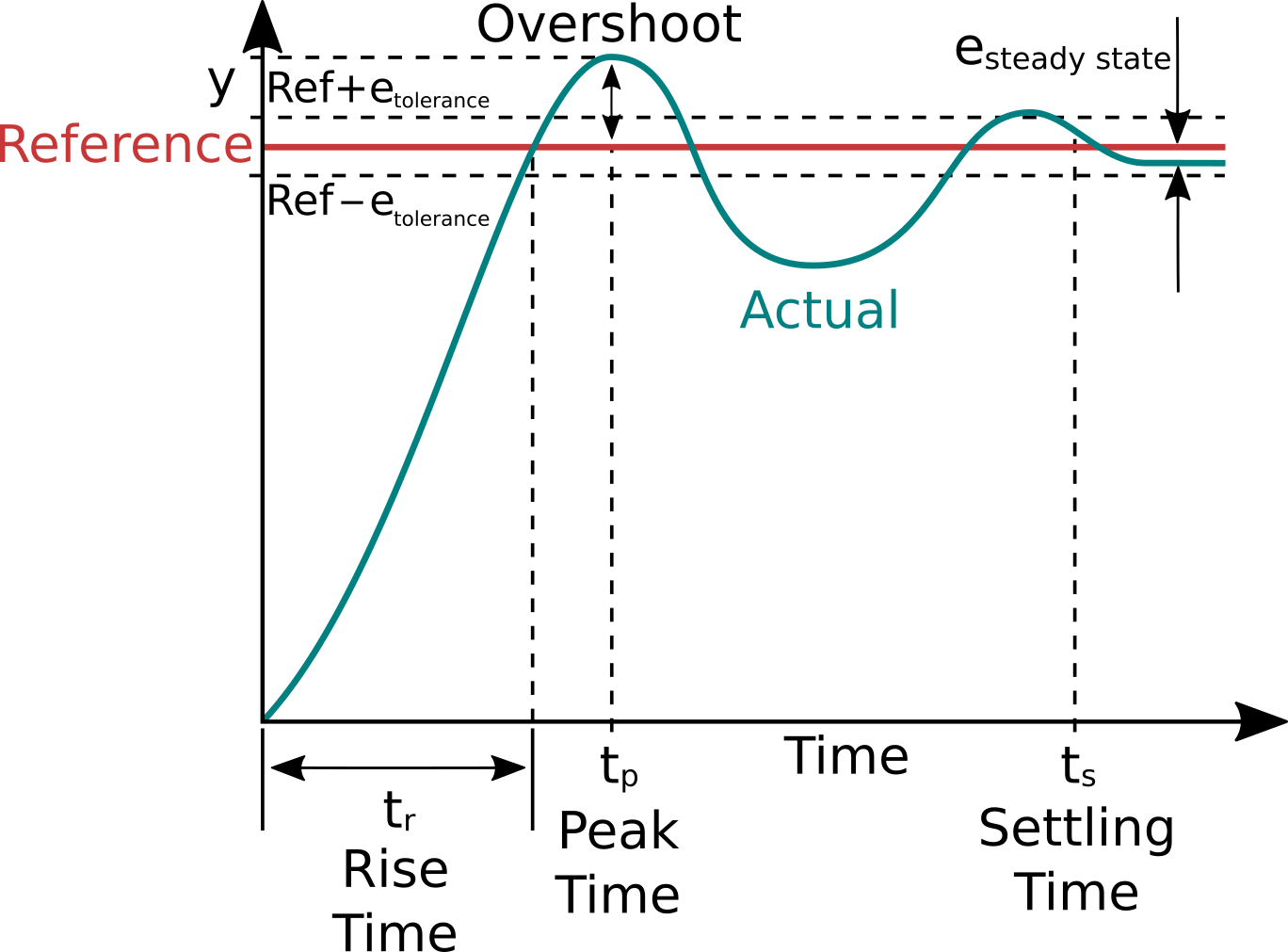 Rise time
The time it takes to reach the 

Overshoot
How much the reference is surpassed after reaching it

Peak time
Time at the peak of the overshoot
Terminology
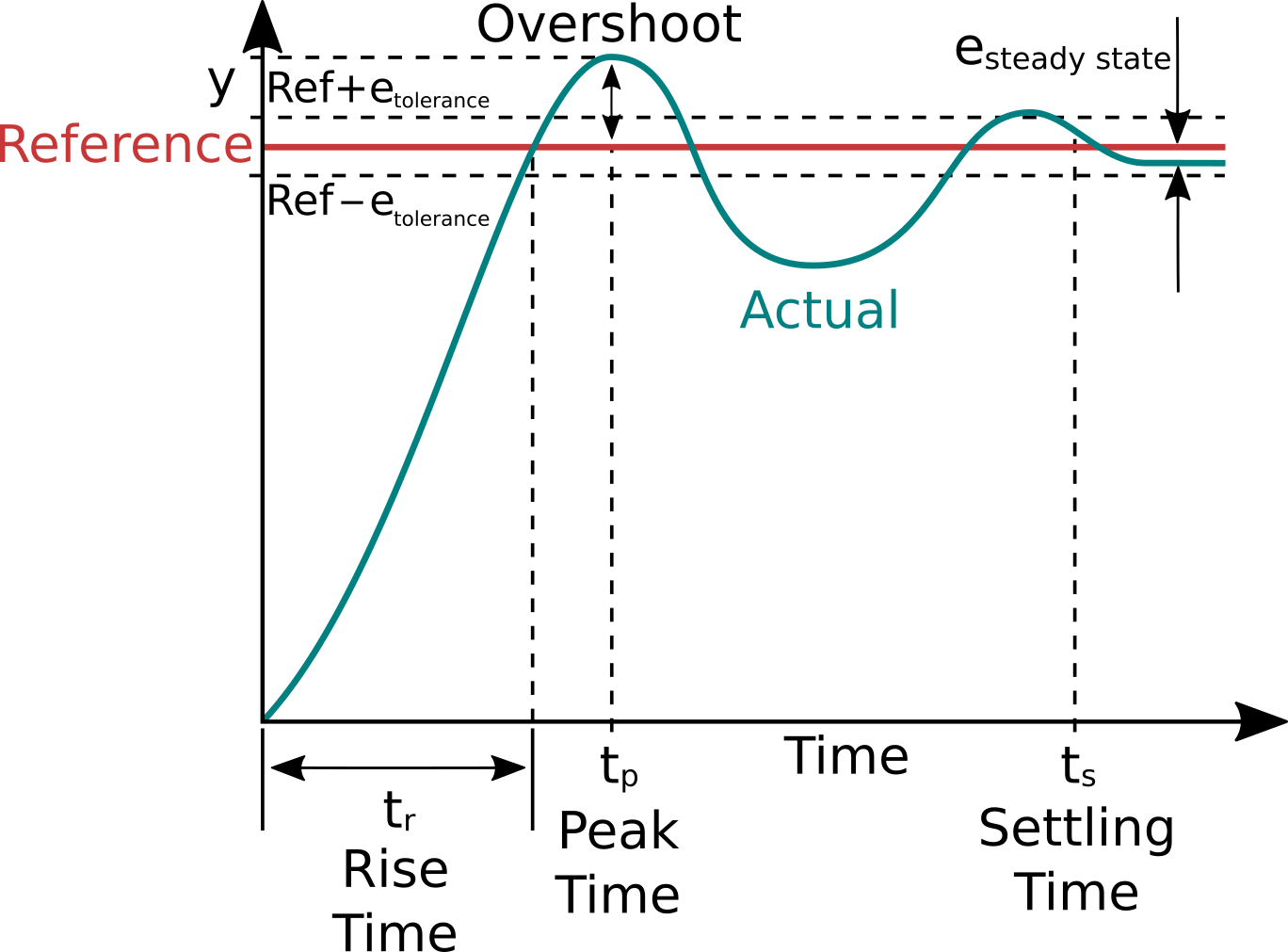 Steady state error
The system is “steady” when the control is stable within tolerance limits

Settling time
The time to reach steady state error
Control systems
Open loop system
Based on estimates of how the system behaves
Estimated input -> hope for the best
Closed loop system
Based on feedback of how the system behaves
Measure output, compare to reference -> adjust
Open vs. closed loop system
PLANT
INPUT
OUTPUT
FAN SPEED
TEMPERATURE
CABIN
Error
PLANT
PID
+
Reference
OUTPUT
INPUT
-
TEMPERATURE
TEMPERATURE
FAN SPEED
CABIN
Measurement
Vehicle speed control
PLANT
INPUT
OUTPUT
GAS PEDAL
SPEED
VEHICLE
Error
PLANT
PID
+
Reference
OUTPUT
INPUT
-
GAS PEDAL
SPEED
SPEED
VEHICLE
Measurement
Longitudinal Control
Longitudinal control
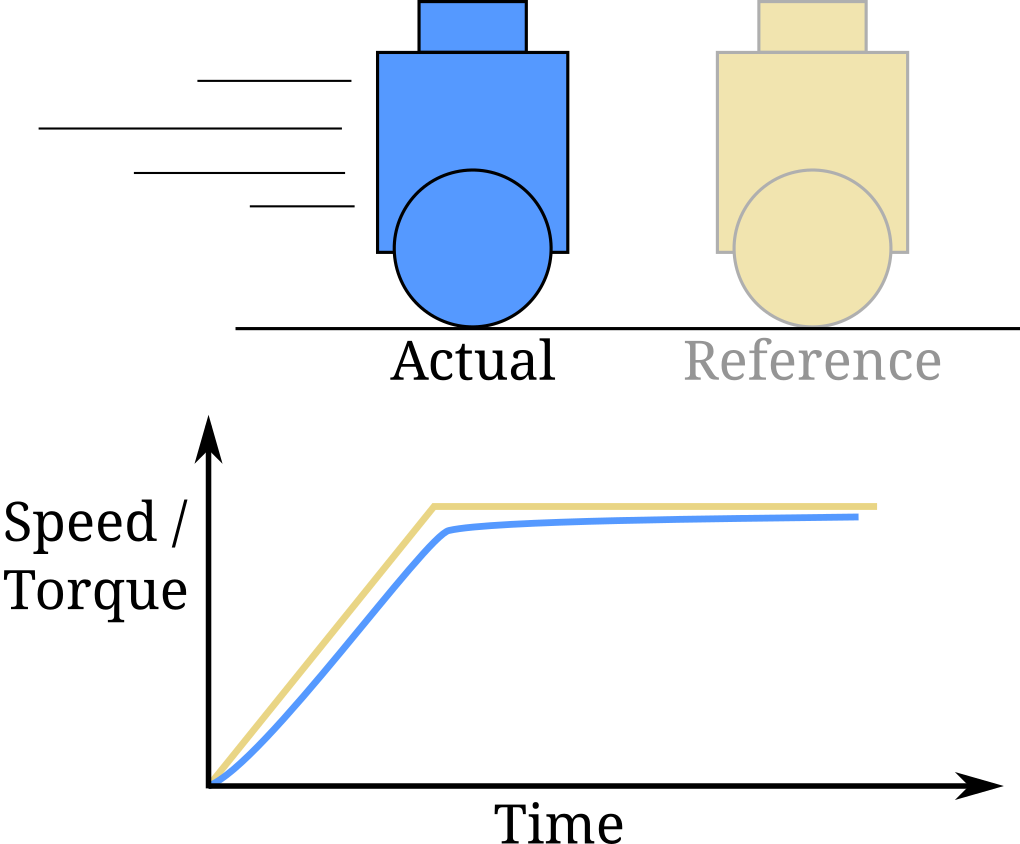 Control: minimize the offset to reference speed or torque

Controllers
PID controller
FF-PID controller
PID control
+
Error (e)
+
INPUT
+
PID – Proportional gain
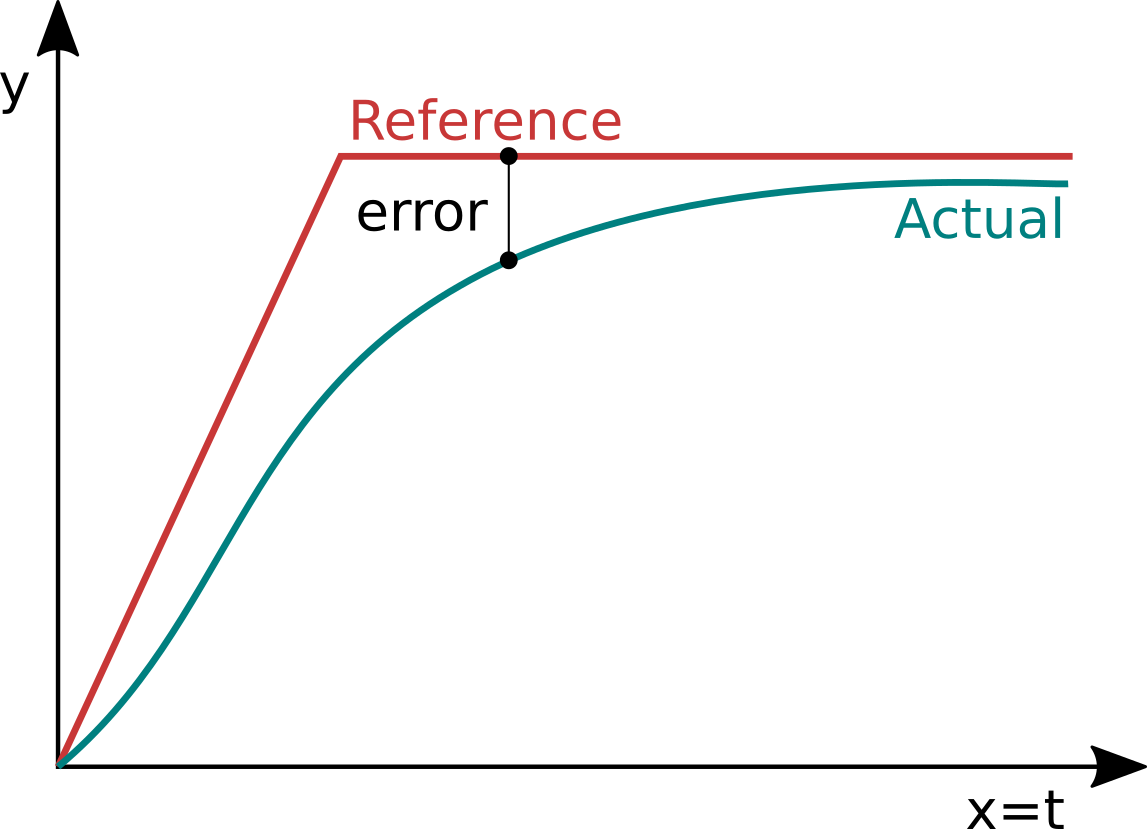 PID – Integral gain
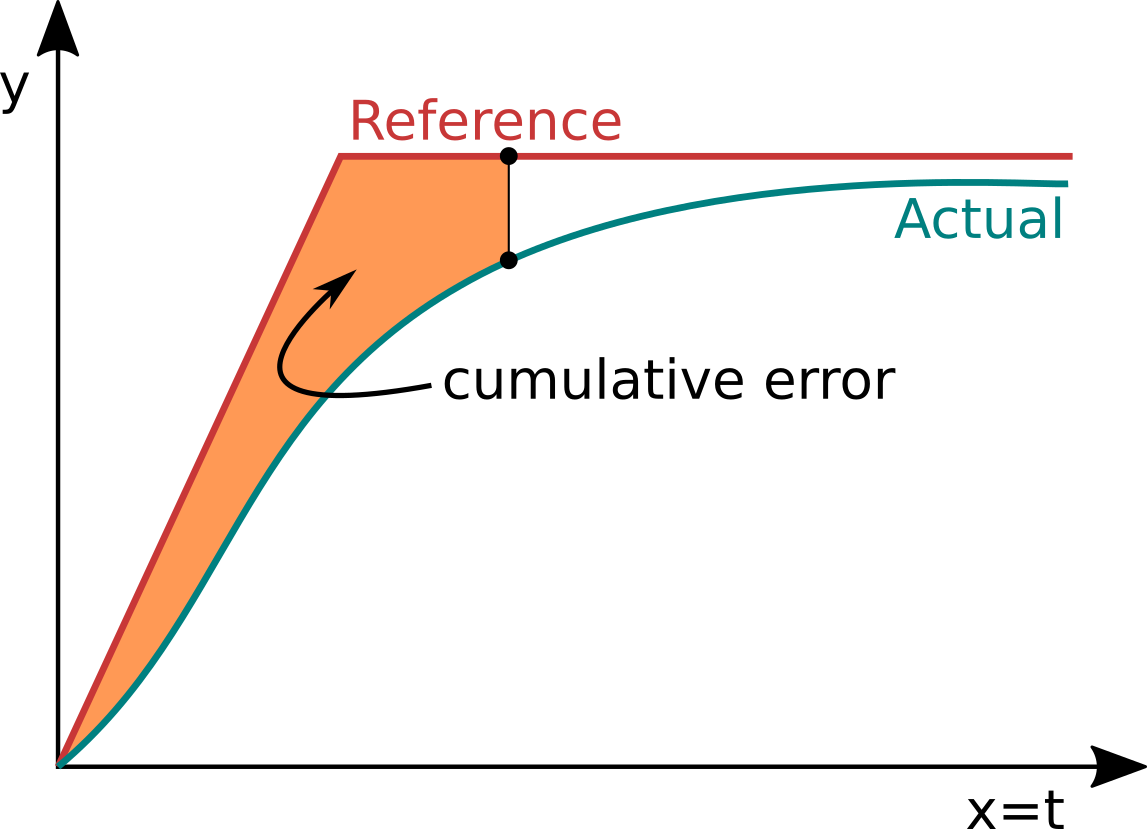 PID – Derivate gain
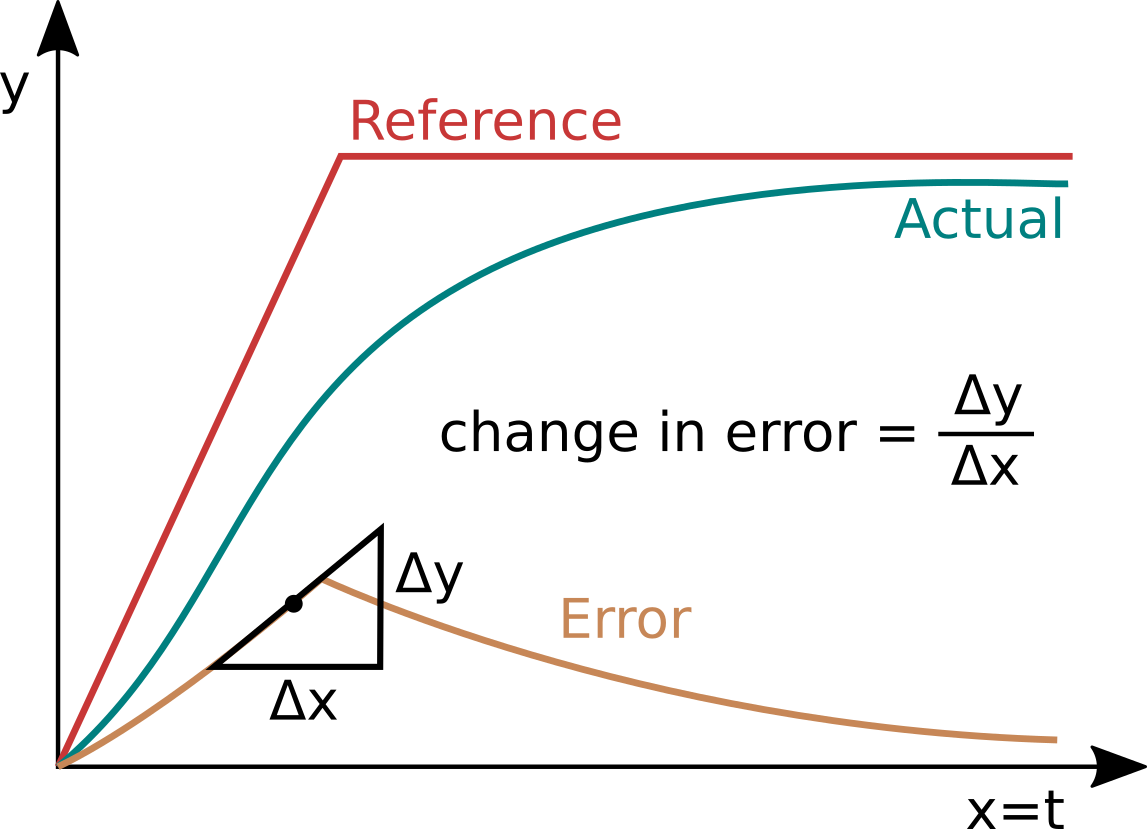 Feedforward PID (FF-PID)
+
FF
+
Error
INPUT
PLANT
PID
OUTPUT
+
Reference
-
Measurement
FF - A proportional gain to the reference itself
Often referred to as predictive control
Makes the controller more aggressive on higher speeds and steadier in lower speeds
Lateral Control
Lateral control
Waypoint-based reference path

Straight line segments
Parametrized curves


Control: minimize the offset to reference path
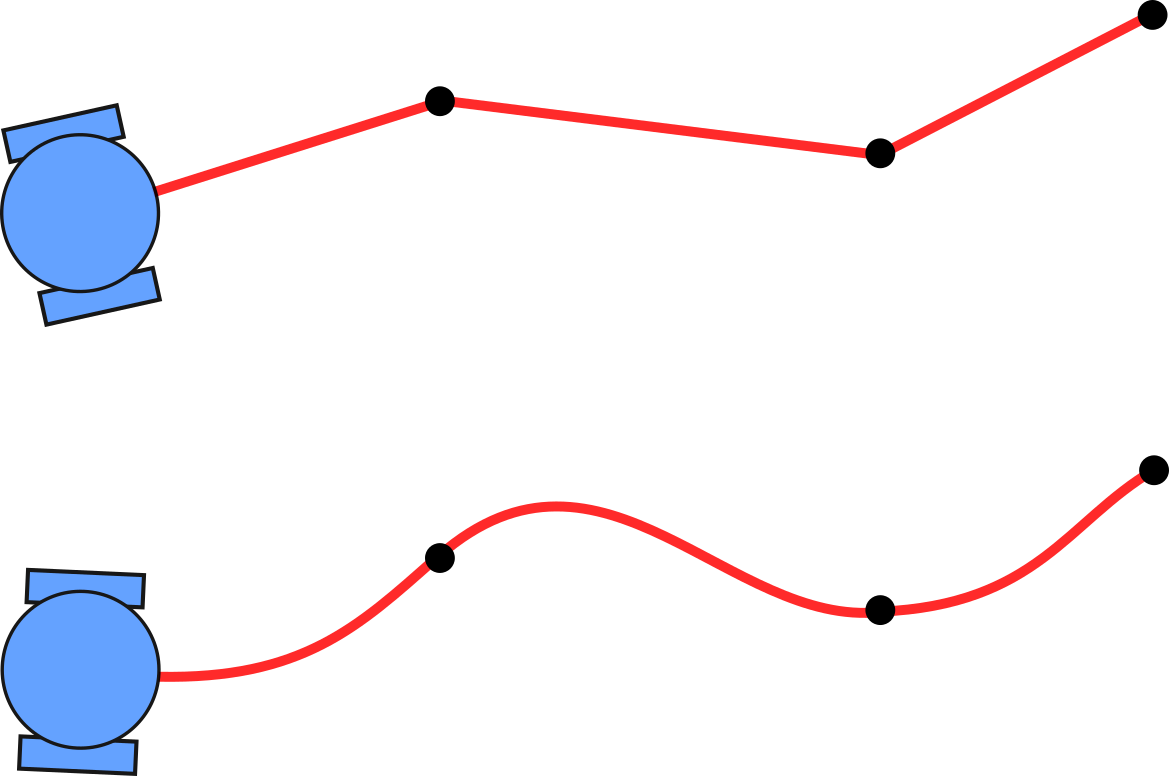 Lateral errors
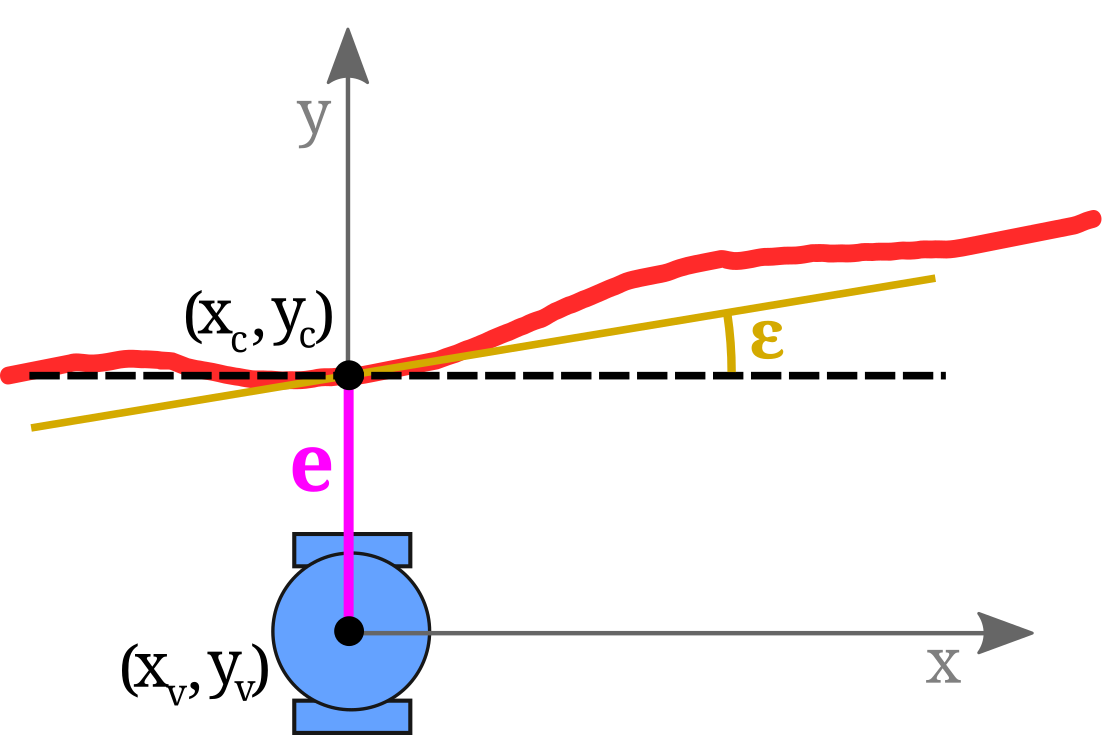 Heading error, ε
The difference between path heading and vehicle heading at a reference point
Crosstrack error, e
Perpendicular distance from the path and a reference point (closest distance)
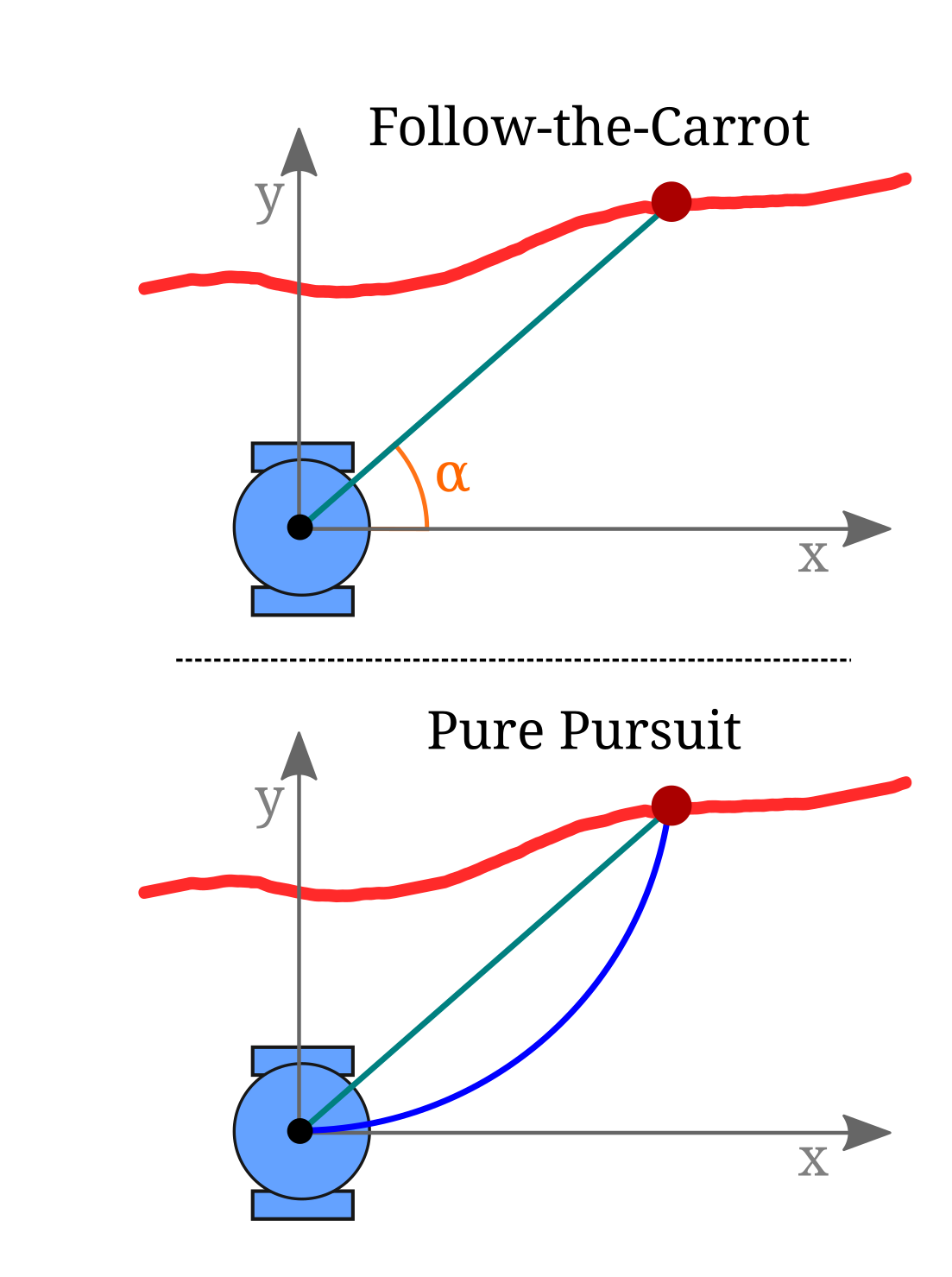 Lateral controllers
Geometric controllers
Bang-Bang control
Crosstrack PID
Follow-the-carrot
Pure pursuit
Stanley
Dynamic controllers
Model predictive control (MPC)
[Speaker Notes: Stanley controller differences to Pure pursuit (in the bicycle model case):
- Pure pursuit uses rear wheel as reference, Stanley the front wheel.
- Pure pursuit only based on the heading error, Stanley also takes into account crosstrack error
- Stanley has steadier control in turns than pure pursuit

Model predictive controller (MPC):
- Main purpose is of the system model is to predict the future evolution of the system
- Based on minimizing a defined cost function
--> optimize inputs
- computationally expensive

Good Medium –article fiscussing the pure pursuit, Stanley and MPC controllers: https://medium.com/@dingyan7361/three-methods-of-vehicle-lateral-control-pure-pursuit-stanley-and-mpc-db8cc1d32081

Great video: https://www.youtube.com/watch?v=4Y7zG48uHRo]
Bang-Bang control
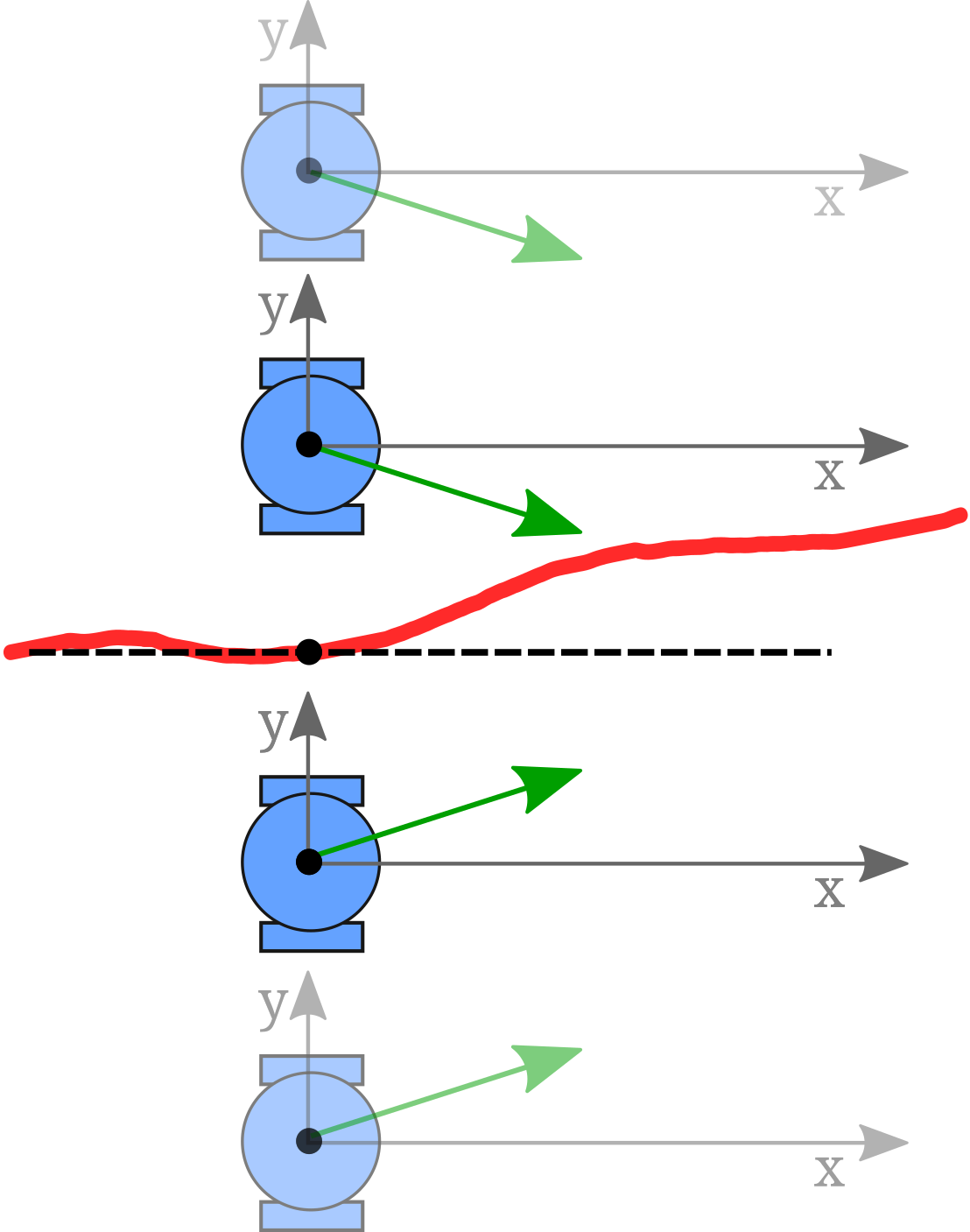 Fixed steering
If the vehicle is to the left of the path, it will turn fixed amount to the right and vice versa
Very simple but uncomfortable and oscillating control
Why not steer proportionally?
Crosstrack PID
Based on crosstrack error, e
The bigger the error, the higher the steering command
Similar concept as longitudinal PID
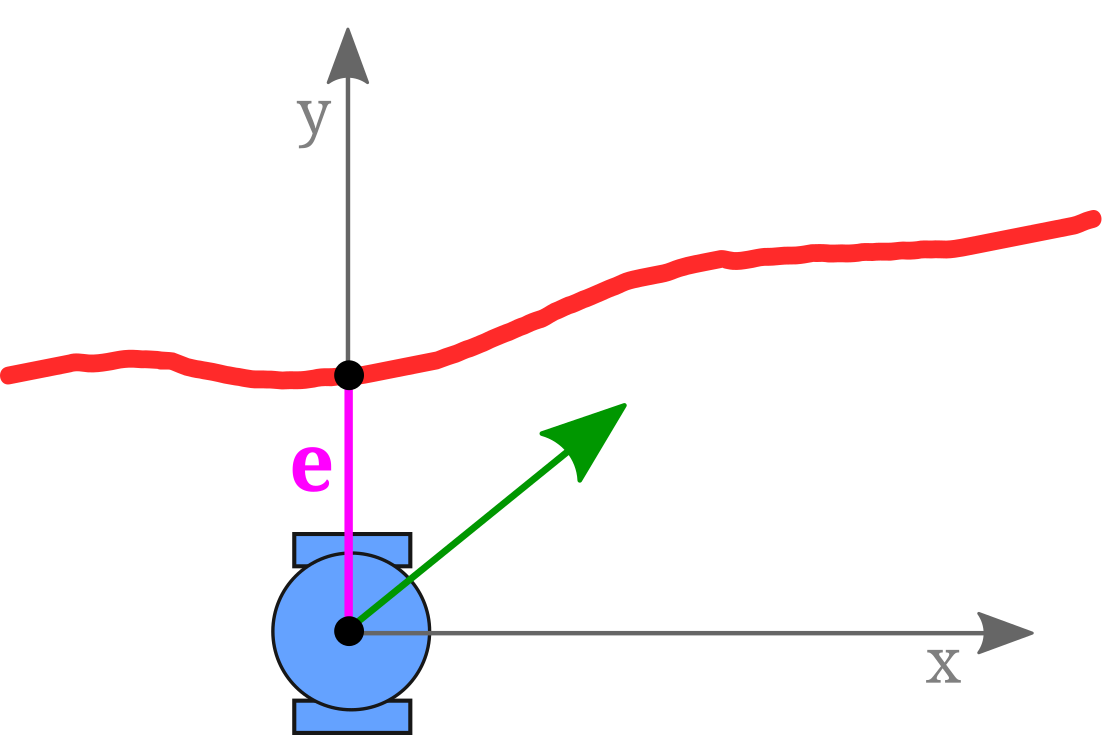 Follow-the-carrot (FTC)
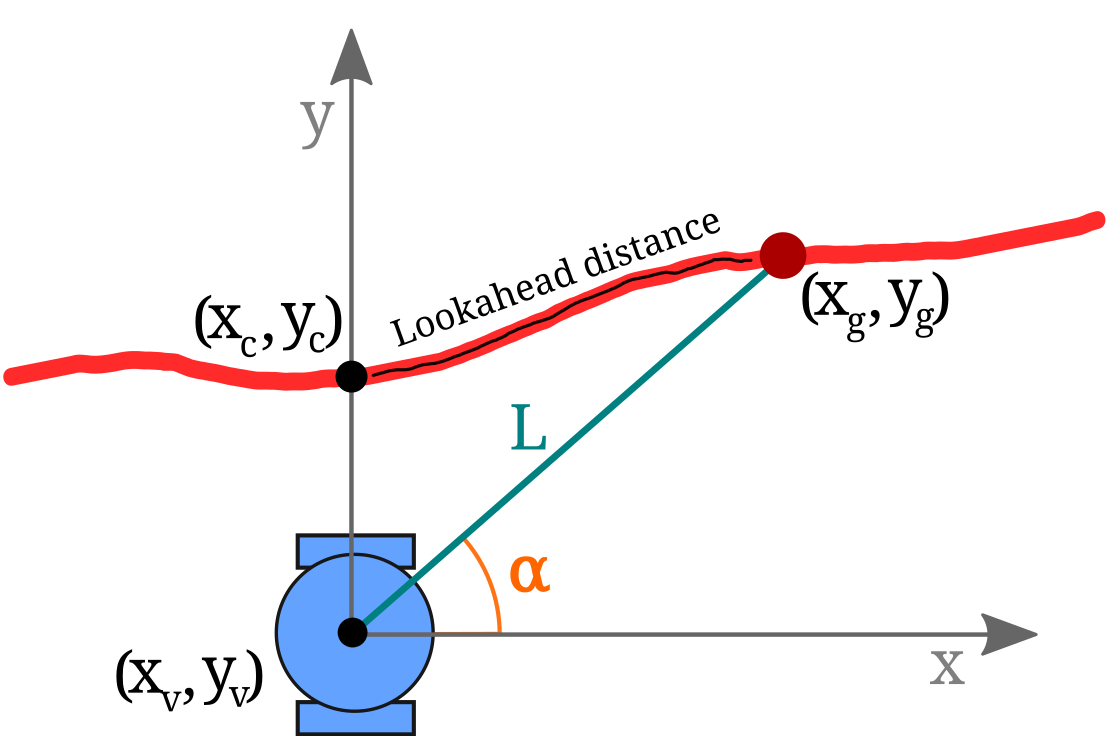 Pure pursuit 1
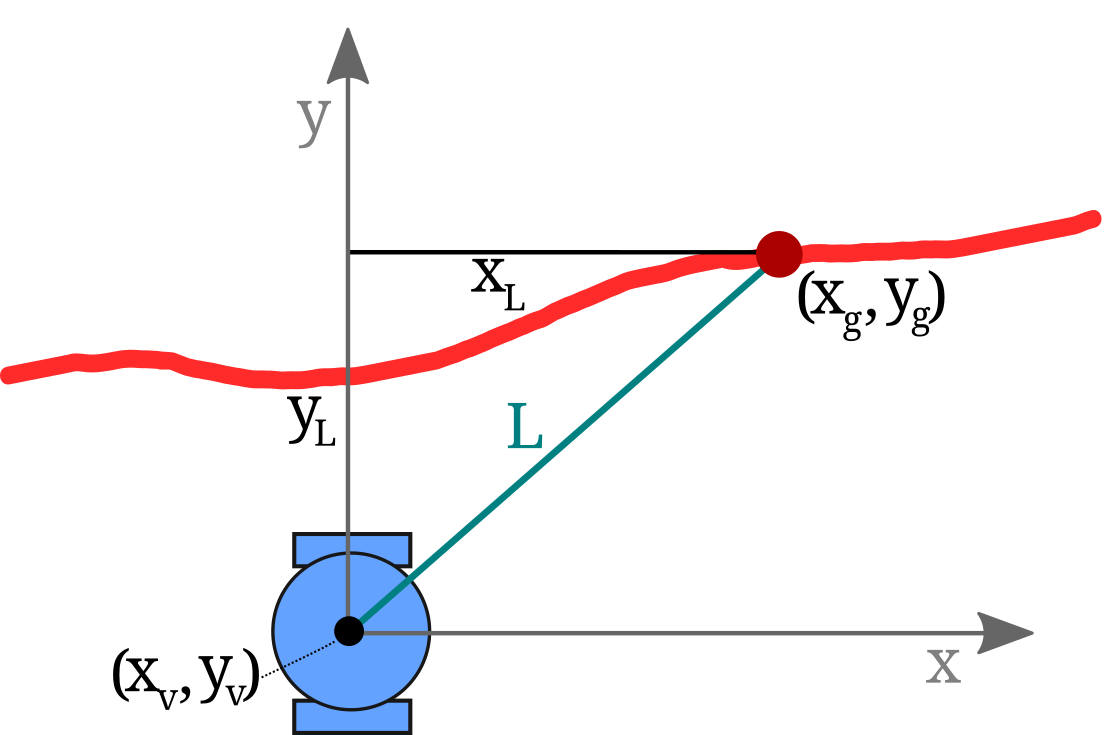 Pure pursuit 2
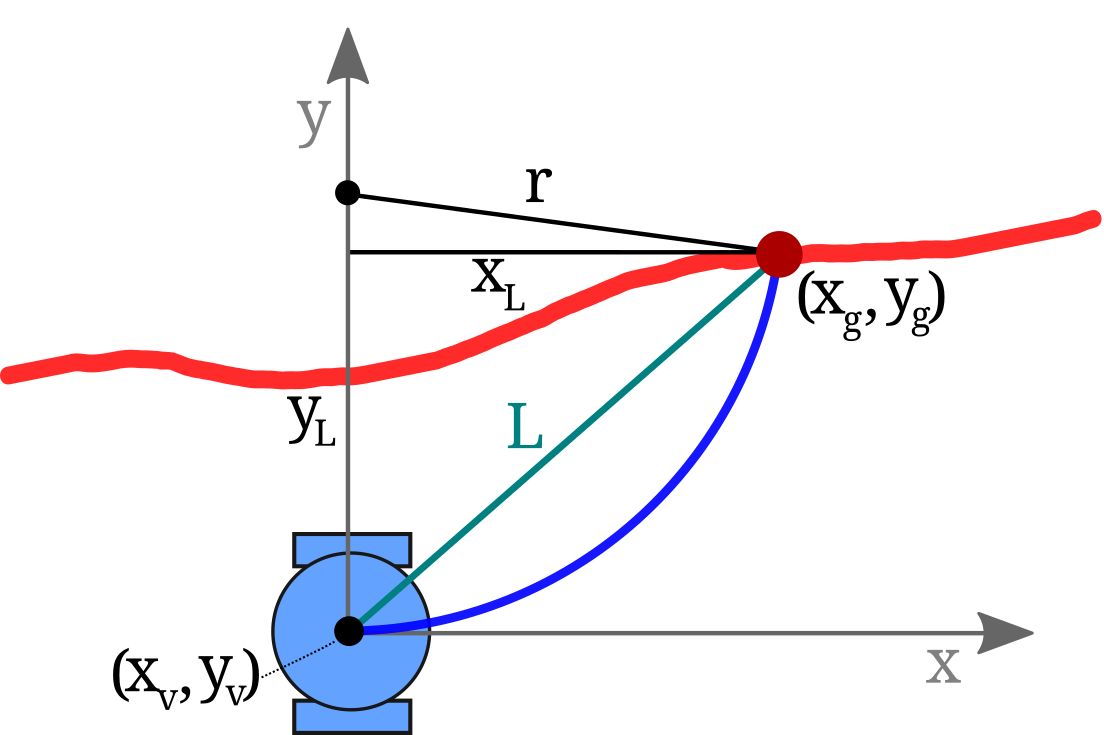 Pure pursuit 3
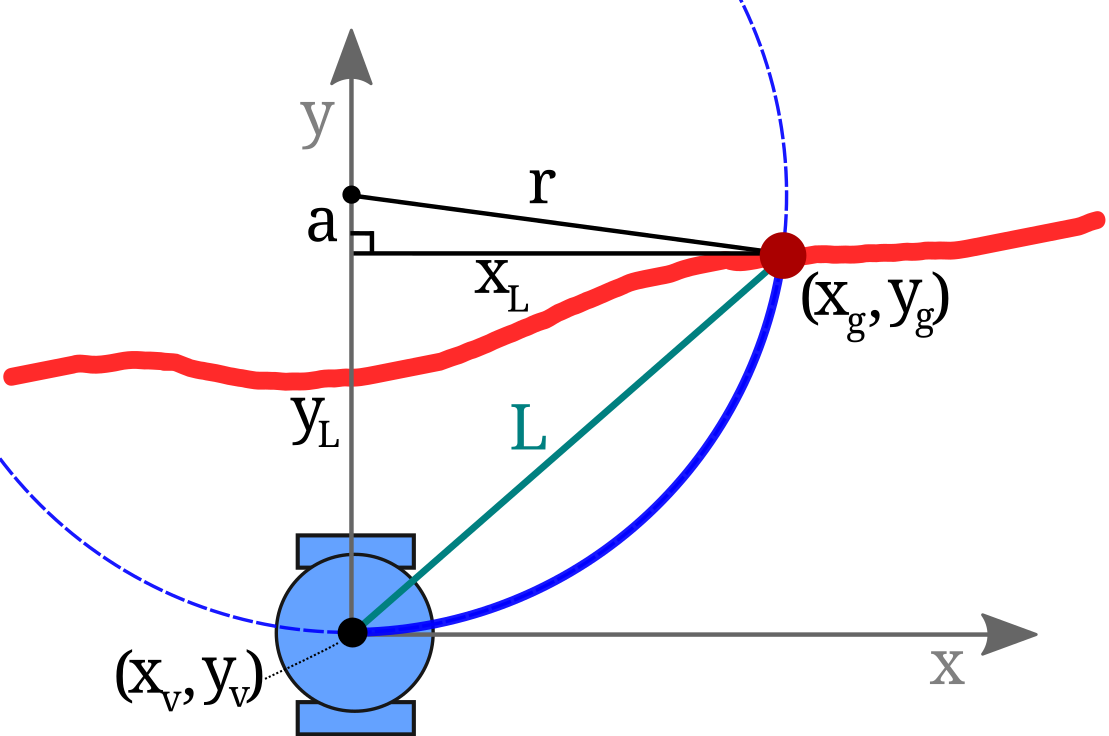 Three geometric equations from the figure:
Pure pursuit 4
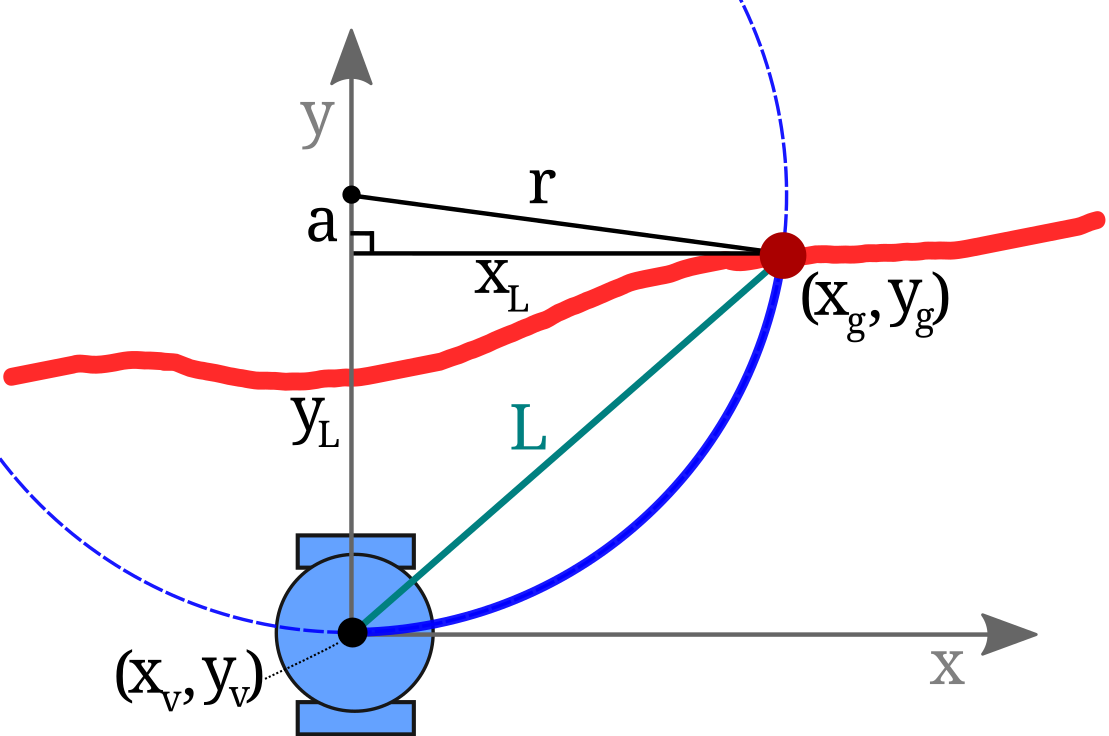 Curvature γ is the steering command
Coordinate systems
Different coordinate systems
Vehicle coordinates
World coordinates
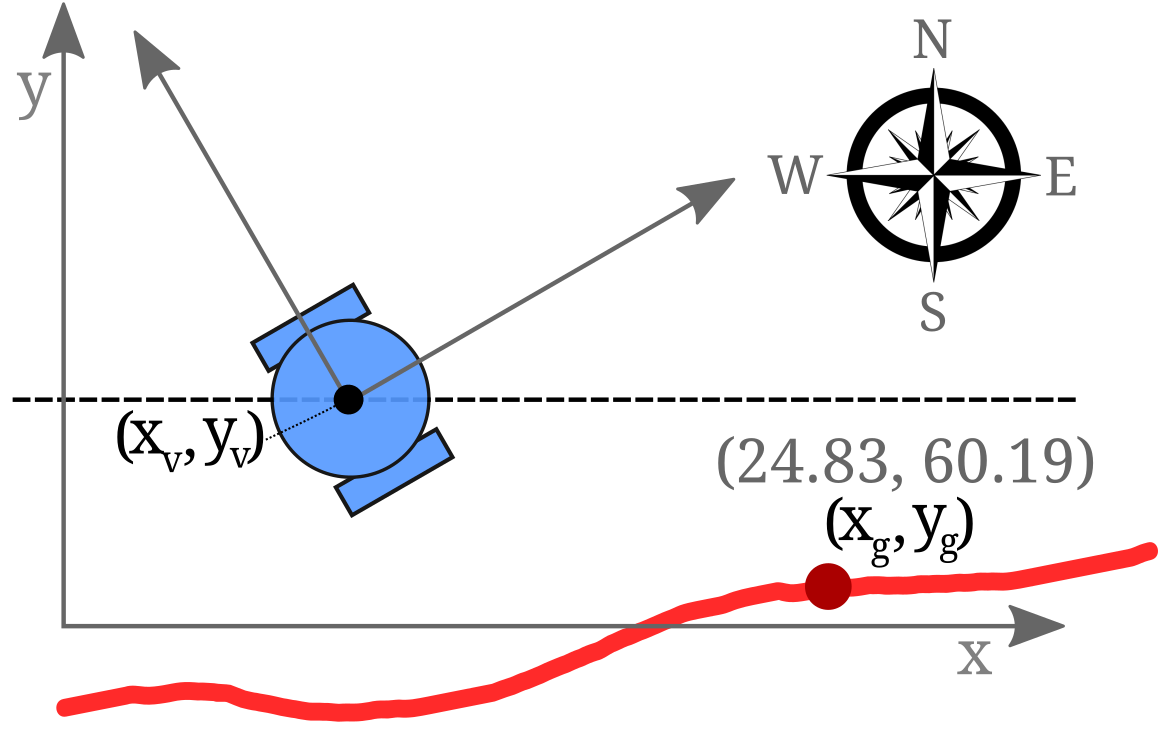 Coordinate transform
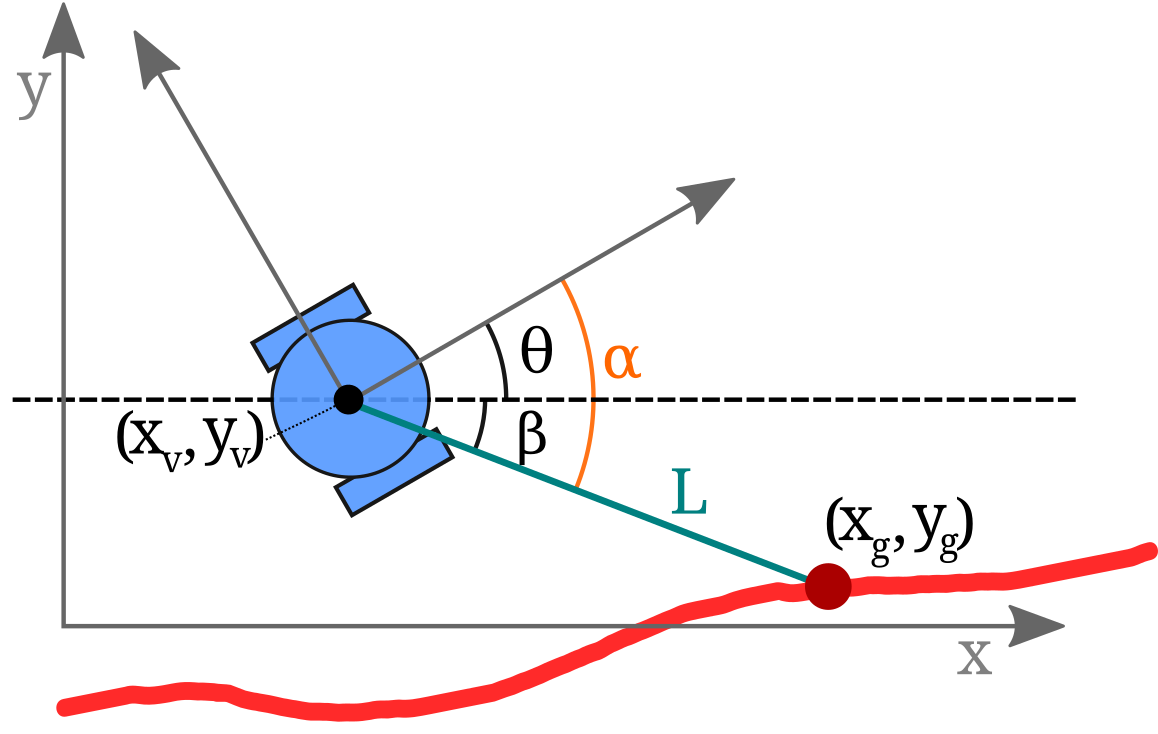 Note: negative angles are allowed, thus we can use the clockwise formula
After coordinate transform
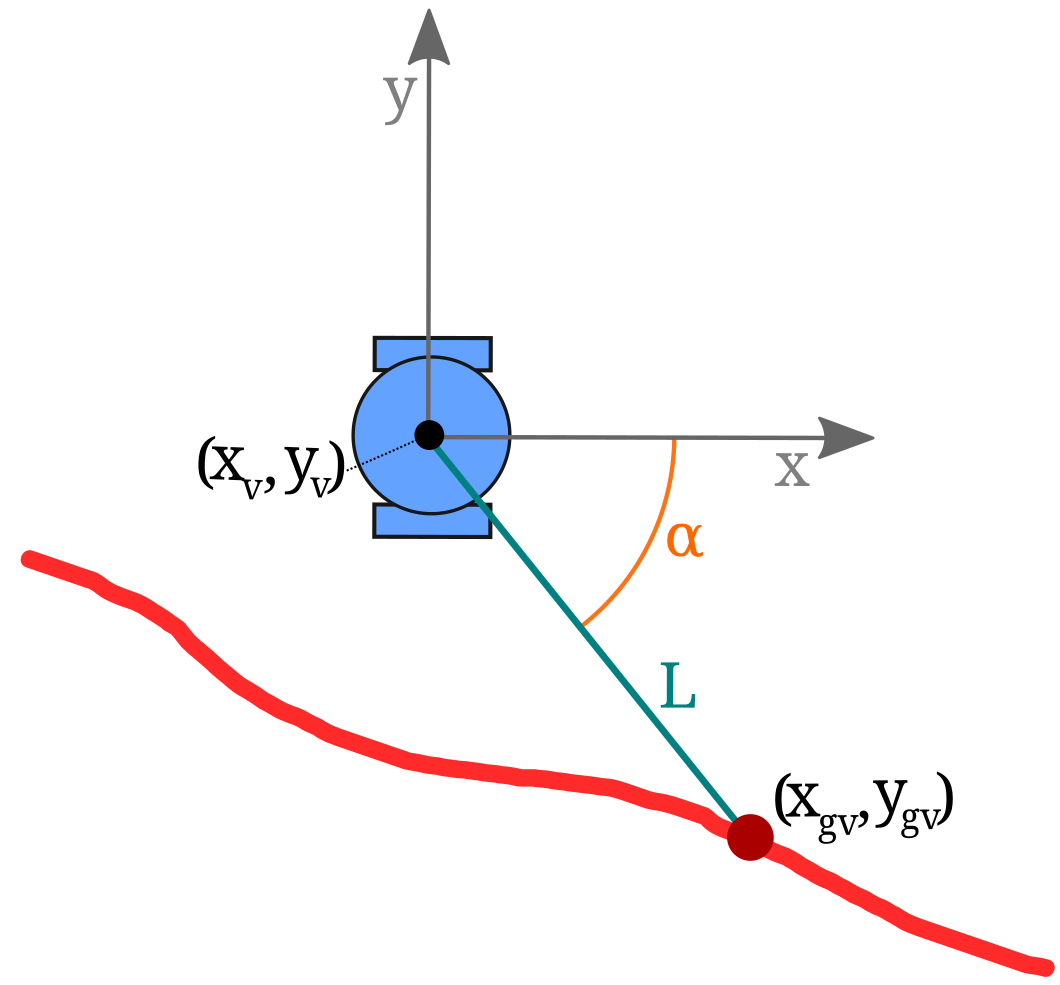 Summary
Lateral control
Longitudinal control
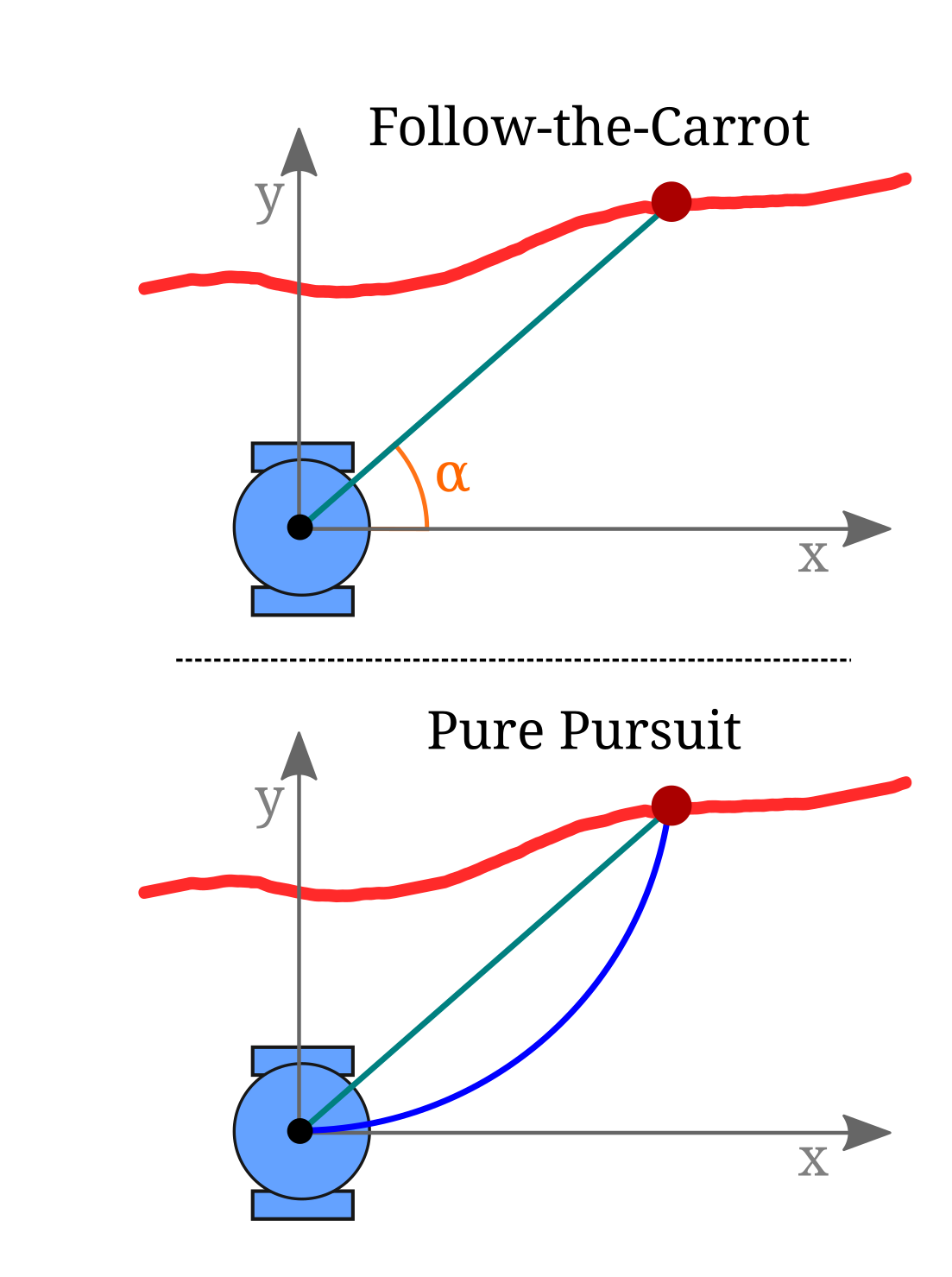 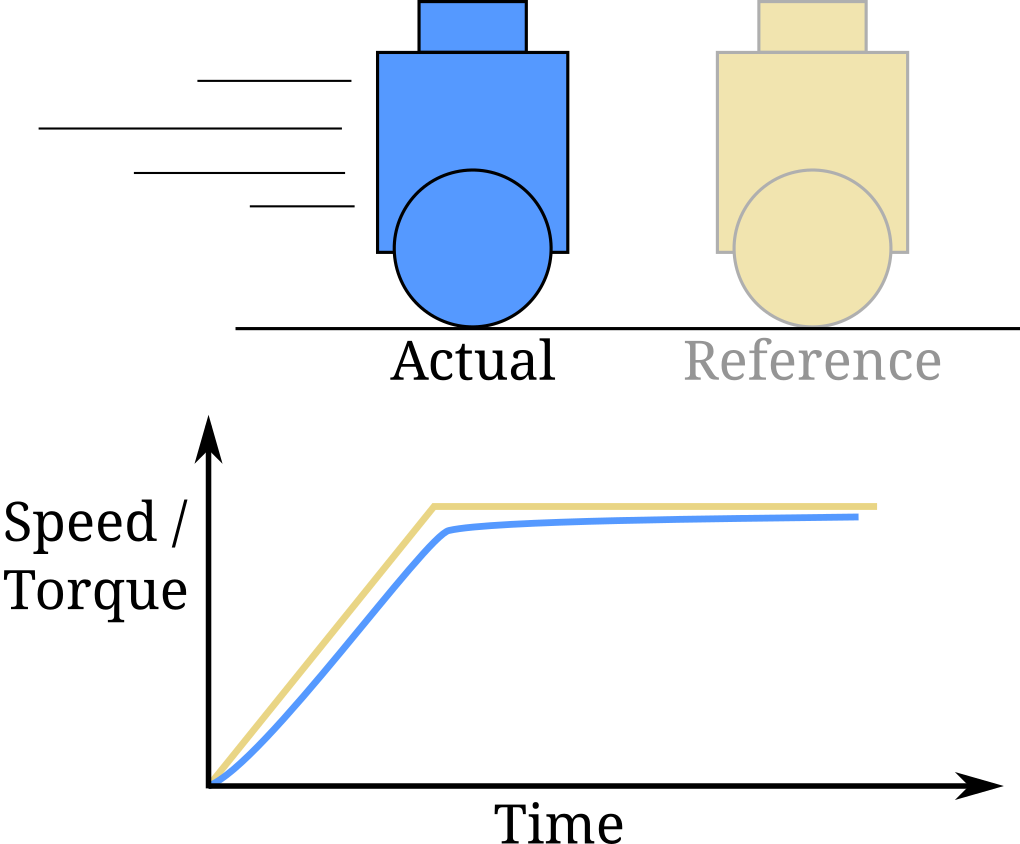 Thank you